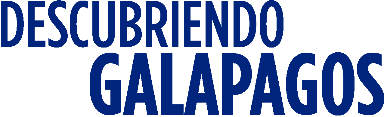 EVOLUCIÓN DE LA TORTUGA GIGANTE DE GALÁPAGOS
Lista de recursos
Plan de actividad y guía
Ficha informativa sobre la tortuga
Mapa de las islas 
Tarjeta para hacer un protector de cuello
Rama o algo similar
Explicación para profesores de la actividad Tortuga
Explicación para estudiantes de la actividad “Tortuga”
Hojas con fotos de los hábitats de las islas
Plastilina o algo similar
Explicación de la actividad “Evolución” con cubos
Patrones de cubos en las tarjetas
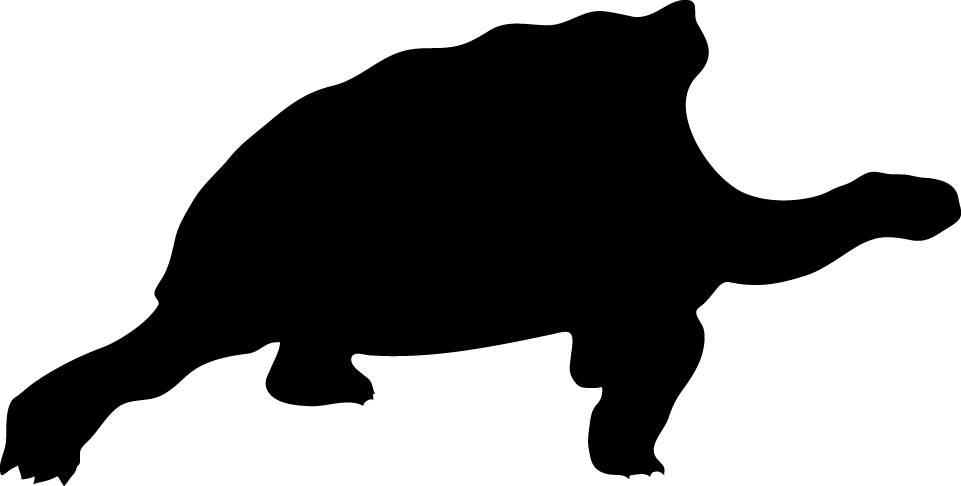